Урок математики1 класс
Учитель начальных классов
МКОУ «Ташетканская ООШ»
Омской области
Чалимова Ноиля Валиулловна
ОЛИМПИАДА 2014   Г.СОЧИ
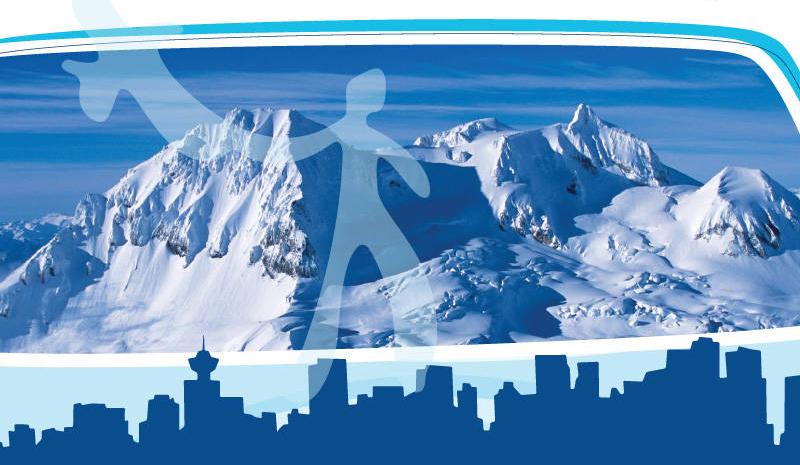 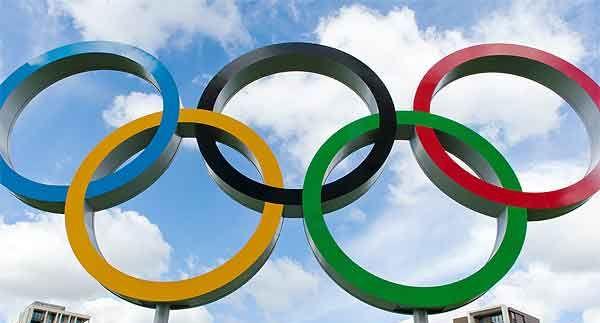 Талисманы Сочи-2014
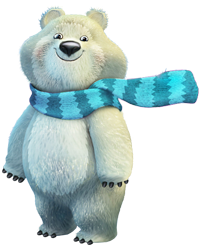 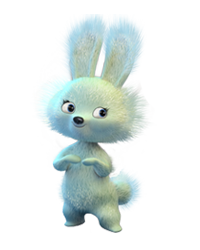 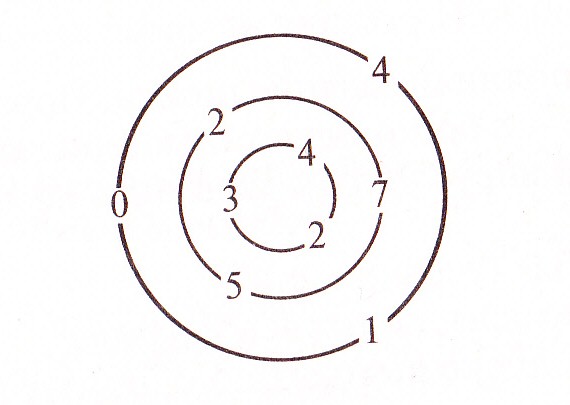 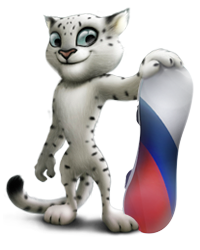 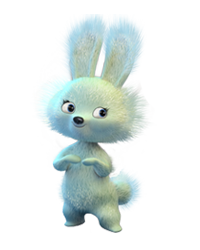 Что узнали.
   Чему научились.
1) Учебник с. 22   № 12) Работа в парах.
1 вариант               2 вариант                 3 вариант
  6 + 3 = 9                      5 + 2 = 7                          4 + 5 = 9
  9 – 2 = 7                      10 – 3 = 7                        3 + 7 = 10
  10 – 8 = 2                     9 – 6 = 3                         9 – 4 = 5
   2 + 7 = 9                      3 + 6 = 9                         7 – 3 = 4
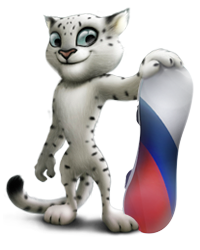 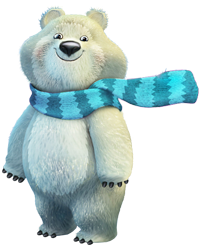 Учебник   с.23 № 4
Работа в группах
Поздравляем победителей!
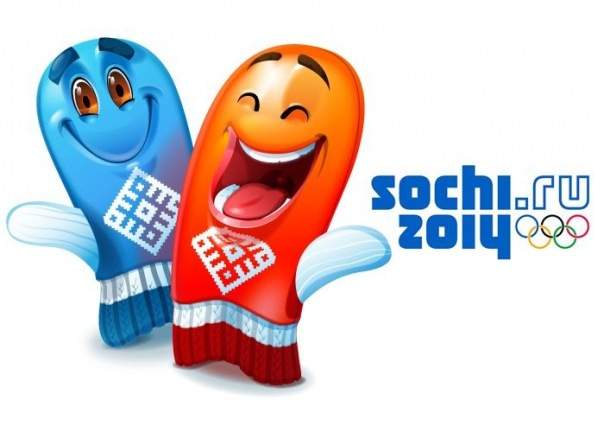 Спасибо за урок.